FORMULASI DAN TEKHNOLOGI SEDIAAN PADAT
RATIH DYAH PERTIWI, M.Farm, Apt
Perkuliahan Sesi 8
Eksipien Sediaan Tablet
Pengantar :
KOMPONEN TABLET
ZAT AKTIF : mengacu pada preformulasi tablet
ZAT TAMBAHAN (eksipien)
Pengisi
Pengikat
Penghancur
Pelincir/Pelicin (lubrikan, glidan, antiadherent)
Essens
ZAT PENGISI
Zat inert yang ditambahkan dalam formula tablet yang ditujukan untuk membuat bobot tablet sesuai dengan yang diharapkan
Syarat :
Harus non toksik dan dapat memenuhi peraturan-peraturan 
Harus tersedia dalam jumlah yang cukup di sesuai negara tempat produk itu dibuat.
Harganya harus cukup murah.
Tidak boleh saling berkontraindikasi
Harus stabil secara fisik dan kimia
Harus bebas dari segala jenis mikroba yang patogen atau yang ditentukan.
Harus color compatible (tidak boleh mengganggu warna).
Tidak boleh mengganggu bioavailabilitas obat.
Bahan pengisi (Diluent)
Bahan pengisi adalah suatu bahan yang ditambahkan dengan sengaja bertujuan untuk memperbesar ukuran, berat tablet dan digunakan ketika dosis obat tidak cukup untuk membentuk bulk.
 Bahan pengisi dapat memperbaiki daya kohesifitas sehingga dapat memacu aliran. Bahan pengisi yang dapat digunakan adalah dekstrosa, sukrosa, laktosa, manitol, sorbitol dan bahan lain yang cocok (Sahoo, 2007). 
Bahan pengisi berfungsi sebagai penyesuaian bobot tablet (Siregar dan Wikarsa, 2010) sehingga sem akin besar konsentrasi bahan pengisi maka bobot tablet semakin bertambah.
Pengisi
Contoh Pengisi 	:
Avicel, Kalsium sulfat trihidrat, Laktosa, Sukrosa, Dekstrosa, Manitol, Amylum
Bahan pengikat (Binder)
Bahan pengikat berfungsi untuk menjaga kesatuan granul sehingga akan diperoleh granul yang baik dan dapat membentuk tablet kompak yang tidak mudah pecah. 
Bahan pengikat yang ditambahkan dapat mempergaruhi kekerasan dan waktu larut tablet hisap. 
Salah satu bahan pengikat yang dapat digunakan adalah PVP, gum akasia, PVP, gelatin dan guar gum (Gad, 2008).
PENGIKAT
Untuk membentuk granul atau menaikkan kekompakan kohesi bagi tablet yang dicetak langsung (Lachman, 1994)
Pengikat bisa berupa gula dan polimer.
Pengikat yang berupa polimer alam: starch, gum (acacia, tragacanth, gelatin)
Pengikat yang berupa polimer sintetik: PVP, metilselulosa, etilselulosa, hidroksipropilselulosa
Bisa dengan cara kering/basah. Cara basah lebih sedikit membutuhkan bahan.
Contoh Pengikat :
starch, gum (acacia, tragacanth, gelatin), PVP, metilselulosa, etilselulosa, hidroksipropilselulosa
Bahan pengikat menjamin penyatuan beberapa partikel serbuk dalam sebuah granulat.
Kekompakan tablet selain dipengaruhi oleh tekanan pada saat kompresi juga dipengaruhi oleh bahan pengikat (Voight,1995).
Pemilihan bahan pengikat bergantung kepada sifat fisika dan kimia dari bahan obat, daya ikat yang diperlukan dan tujuan pemakaian obatnya (Soekemi,1987).
Bahan pengikat memberikan daya adhesi pada massa serbuk sewaktu granulasi dan pada tablet kempa serta menambah daya kohesi yang telah ada pada bahan pengisi. Zat pengikat dapat ditambahkan dalam bentuk kering, tetapi lebih efektif jika ditambahkan dalam larutan. Bahan pengikat yang umum meliputi gelatin, sukrosa, povidon, metilselulosa, karboksimetilselulosa dan pasta pati terhidrolisis. Bahan pengikat kering yang paling efektif adalah selulose mikrokristal, yang umumnya digunakan dalam membuat tablet kempa langsung. (DepKes RI, 2014).
Beberapa Jenis Bahan pengikat basah(Anwar, 2012) :
Mucilago Gom Arab 10-25%
Larutan Gelatin 2-10%
Larutan Etil Selulosa 2-15%
Larutan Kanji 1500, 5-10%
Beberapa Jenis Bahan pengikat kering (Anwar, 2012) :
Avicel PH101 dan PH 102
Starch 1500 dengan konsentrasi 5-10%
Bahan Penghancur
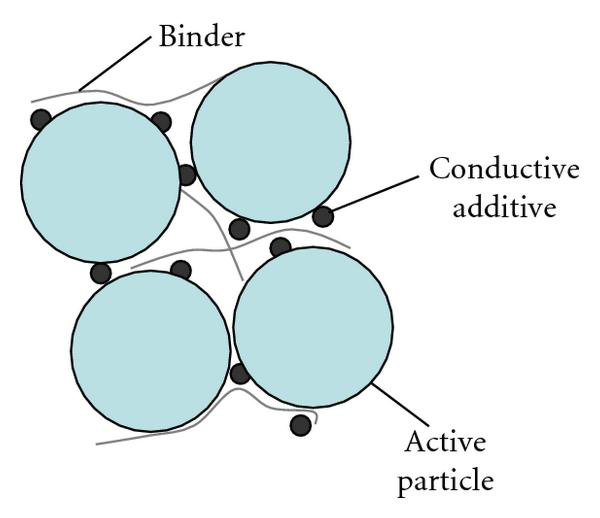 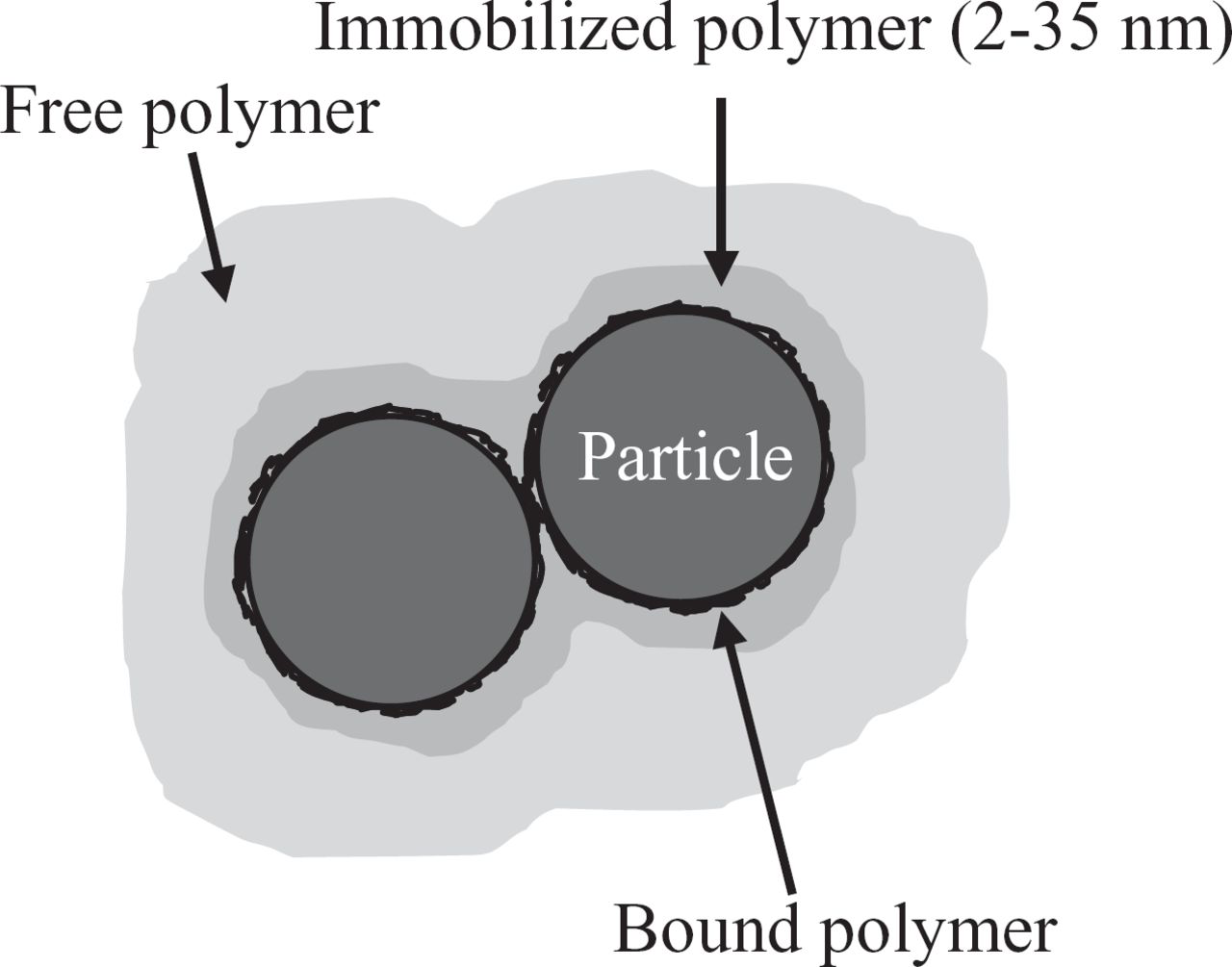 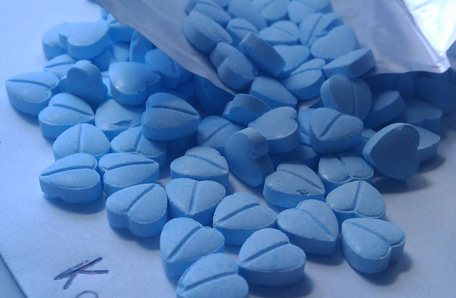 Disintegran / Penghancur
Cara pakai/penambahan disintegran: 
internal addition (saat granulasi) : disintegran dicampur dengan bahan lainnya sebelum ditambah dengan larutan penggranul
external addition : disintegran ditambahkan setelah granul terbentur
Yang paling baik adalah menambahkan disintegran secara kombinasi (internal & external)
Contoh Penghancur :
Starch (amylum), Starch 1500, odium starch glycolate (primogel, explotab), Selulosa (selulosa, metilselulosa, CMC, CMC-Na, Avicel, Acdisol), Gums (agar, pectin, tragacant, guar gum), Alginat (asam alginat dan Na-alginat)
Mekanisme disintegran (Anwar, 2012)
Swelling : disintegran mengalami pengembangan apabila bercampur dengan air. Saat mengembang dibutuhkan ruang dan porositas yang tidak cukup banyak sehingga tablet menjadi pecah
Heat of Wetting : Disintegran bila terbasahi  oleh air atau kelembabab menimbulkan panas sehingga udara yang terperangkap dalam tablet bergesar mempebsar volume sehingga tablet menjadi pecah
Deformation Recovery : Disintegran bersifat dformasi plastis. Pengaruh masuknya air menyebabkan kekuatan tekanan berkurang dan disintegran berubah formasi semula yang membutuhkan ruangan sehingga pecah
Repulsion theory : Masuknya air menyebabkan rusaknya ikatan hidrogen sehingga sifat adesif berkurang sehingga mengakibatkan saling tolak menolak dan hancur
Water wicking : masuknya air kedalam tablet diikuti dengan pembentukan lorong seperti rajutan dalam tablet yang lama lama terkikis dan hancur
Super Disintegrant
Bahan pelicin (Lubricant)
Bahan pelicin pada pembuatan tablet berfungsi untuk mencegah melekatnya bahan tablet terhadap dinding ruang cetak dan permukaan punch serta meningkatkan sifat alir granul (lubricant). Bahan pelicin juga dapat digunakan untuk mengurangi gesekan antar partikel (glidant). Bahan pelicin yang dapat digunakan adalah talk, magnesium stearat, asam stearate dan PEG (Sahoo, 2007).
Lubrikan / Pelincir (mengurangi gesekan)
Fungsi utama dari lubrikan adalah untuk mengurangi gesekan atau friksi yang terjadi antara permukaan tablet dengan dinding die selama proses pengempaan dan penarikan tablet (Lachman Tablets, 110)
Konsentrasi optimum: 1% (Rowe, 2009)
GLIDAN / Memperbaiki aliran
Fungsi utama dari glidan adalah menunjang karakteristik aliran dari granul atau meningkatkan aliran granul 
Glidan dapat meminimalisasi kecenderungan granul untuk memisah selama tahap vibrasi yang berlebihan (Lachman,1994)
ANTI ADHEREN
Fungsi utama dari anti adheren adalah mencegah penempelan tablet pada punch atau pada dinding die. (Lachman, 1994)
Bahan yang paling baik adalah yang larut air dan yang paling efisien adalah DL-leusin (Lachman,1994).
Biasa digunakan pada produk yang mengandung vitamin E dosis tinggi karena cenderung terjadi picking.
LUBRIKAN
GLIDAN
ANTI ADHEREN
PRE FORMULASI & MASTER FORMULA
Deskripsi Umum Zat Aktif
Alasan Pemilihan dan Definisi Bentuk Sediaan
Nomor Registrasi dan Nomor Batch
Pengembangan formula
Rancangan Formula
	Nama Produk          : 
	Jumlah Produk       : 
	Tanggal Formulasi : 
	Tanggal Produksi   : 
	No. Reg                   : 
	No. Batch                : 
	Komposisi
	Tiap tablet mengandung : ................................
Master Formula				(contoh di slide selanjutnya)
Uraian zat tambahan
Alasan penambahan eksipien
Perhitungan dan penimbangan
Prosedur pembuatan tablet
 Uji Sediaan
Bahan pemberi rasa (Sweetener)
Bahan pemberi rasa merupakan bahan yang penting dalam pembuatan tablet hisap.
Rasa yang manis akan menimbulkan kesan menyenangkan saat digunakan, sehingga mempengaruhi penerimaan konsumen. Pada tablet hisap, bahan pengisi yang digunakan dapat berperan sekaligus sebagai pemberi rasa. Bahan perasa yang dapat dimasukkan adalah manitol, sukrosa, aspartam dan sakarin (Sahoo, 2007).
Good luck
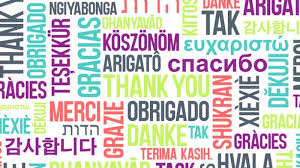